October 31 2017 A date to remember
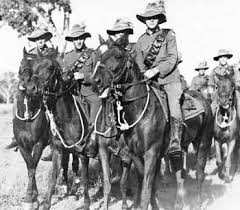 Light Horse breakthrough at Beersheva
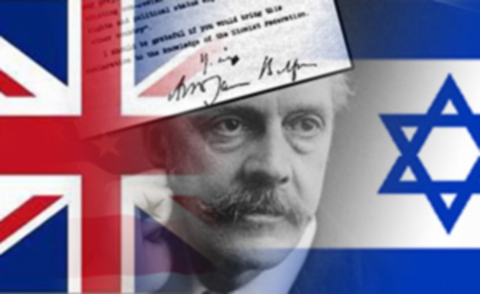 Balfour Declaration
[Speaker Notes: Light Horse Troop - http://clangrantaus.com/australia/australian-military-history/australian-lighthorse/     
https://morgenwacht.wordpress.com/2016/05/24/der-hintergrund-des-verrats-1-die-balfour-deklaration/]
4th Light Horse at Beersheba
[Speaker Notes: Australian War Memorial https://www.awm.gov.au/collection/P02268.012  4th Light Horse at Beersheba]
Charge of the Light Horse
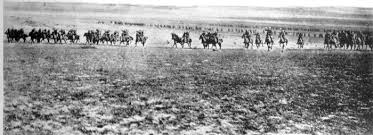 [Speaker Notes: Disputed picture of the charge at Beersheba (or re-enactment) – Australian War memorial https://www.awm.gov.au/collection/A02684/ It was probably taken when two regiments of the 4th Brigade, Australian Light Horse, re-enacted the charge for the official photographer Frank Hurley, at Belah on 7 February 1918.]
Jumping the trenches
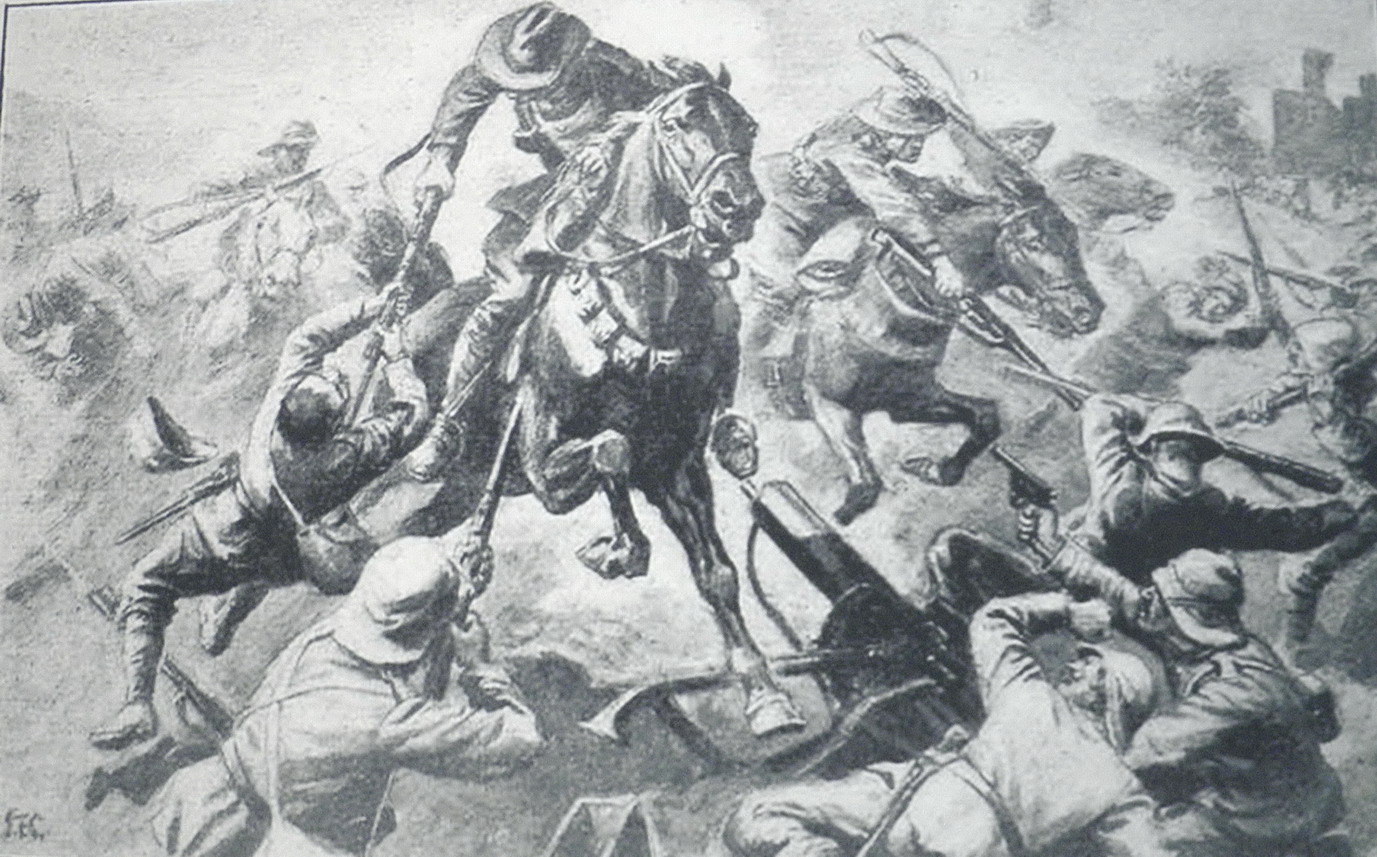 [Speaker Notes: Jumping the trenches – from a photograph at an exhibition in Beersheba in 2012]
Wells at Beersheba
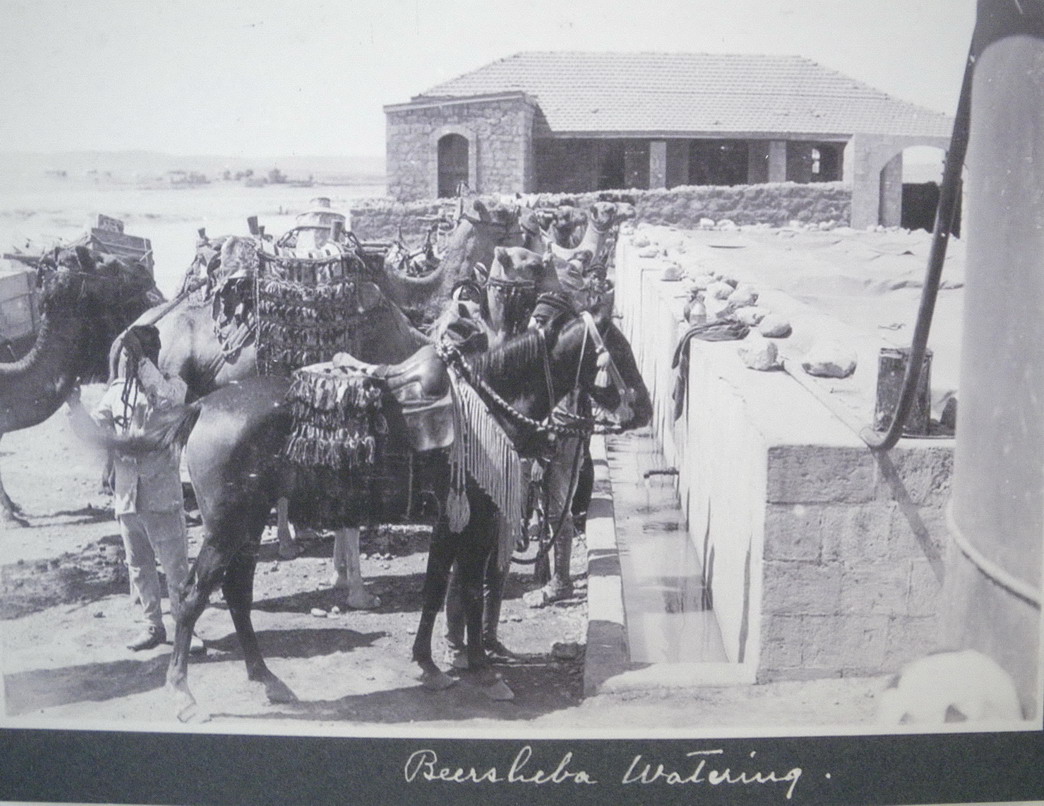 [Speaker Notes: Watering the Horses at Beersheba - from a photograph at an exhibition in Beersheba in 2012]
Lord Balfour
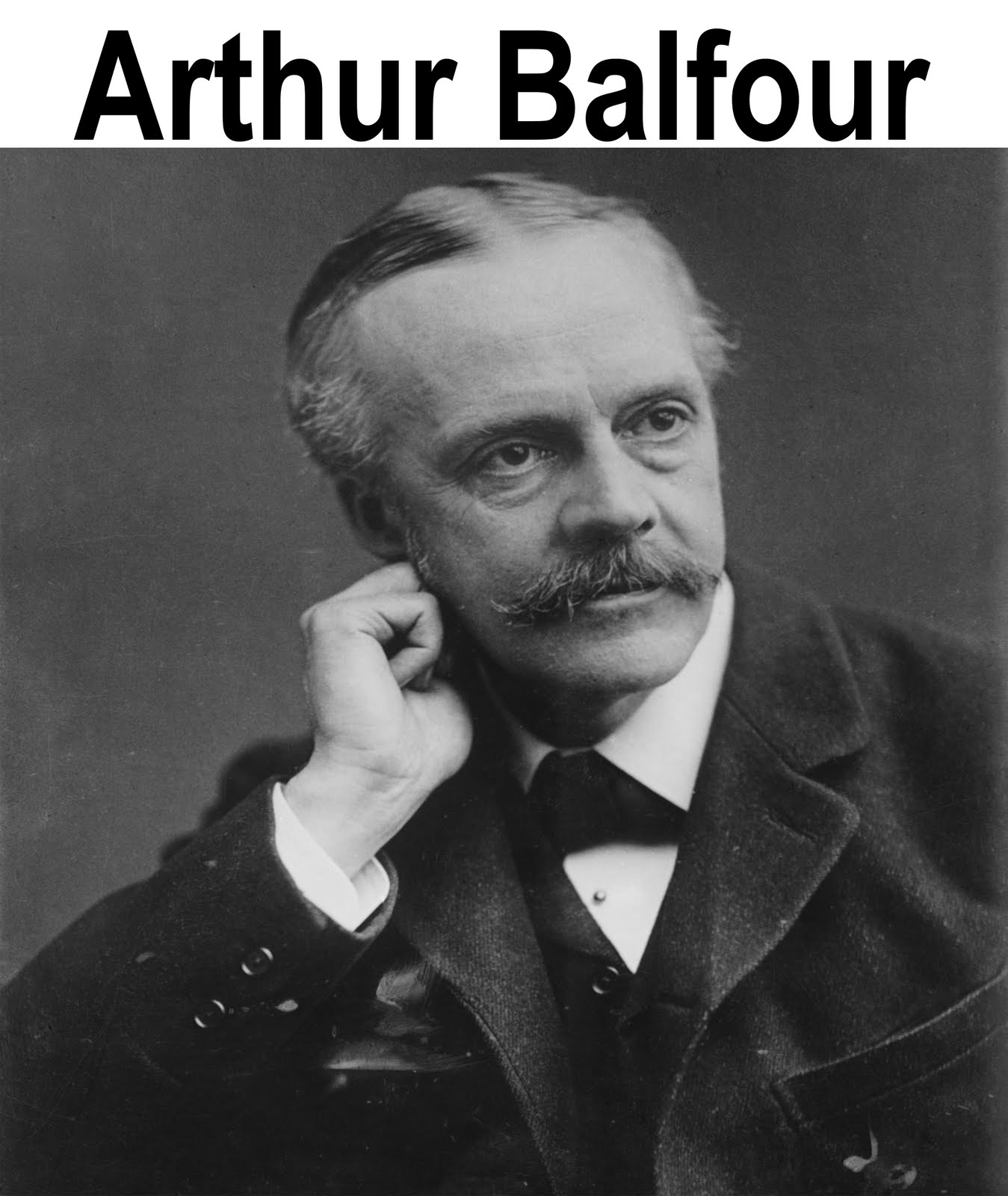 Foreign Secretary in British Prime Minister David Lloyd George’s coalition
[Speaker Notes: Arthur Balfour http://speedymedia.blogspot.com.au/2010/12/san-remo-conference.html]
Balfour Declaration
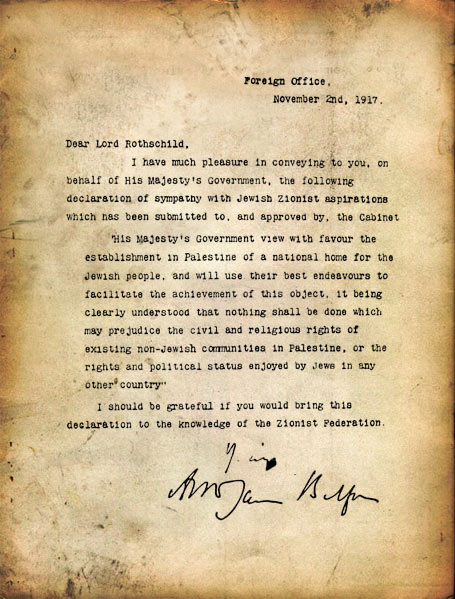 His Majesty’s Government views with favour the establishment in Palestine of a National Home for the Jewish people
[Speaker Notes: Balfour declaration  http://israelforever.org/state/balfour_declaration_original/]
Jews return home
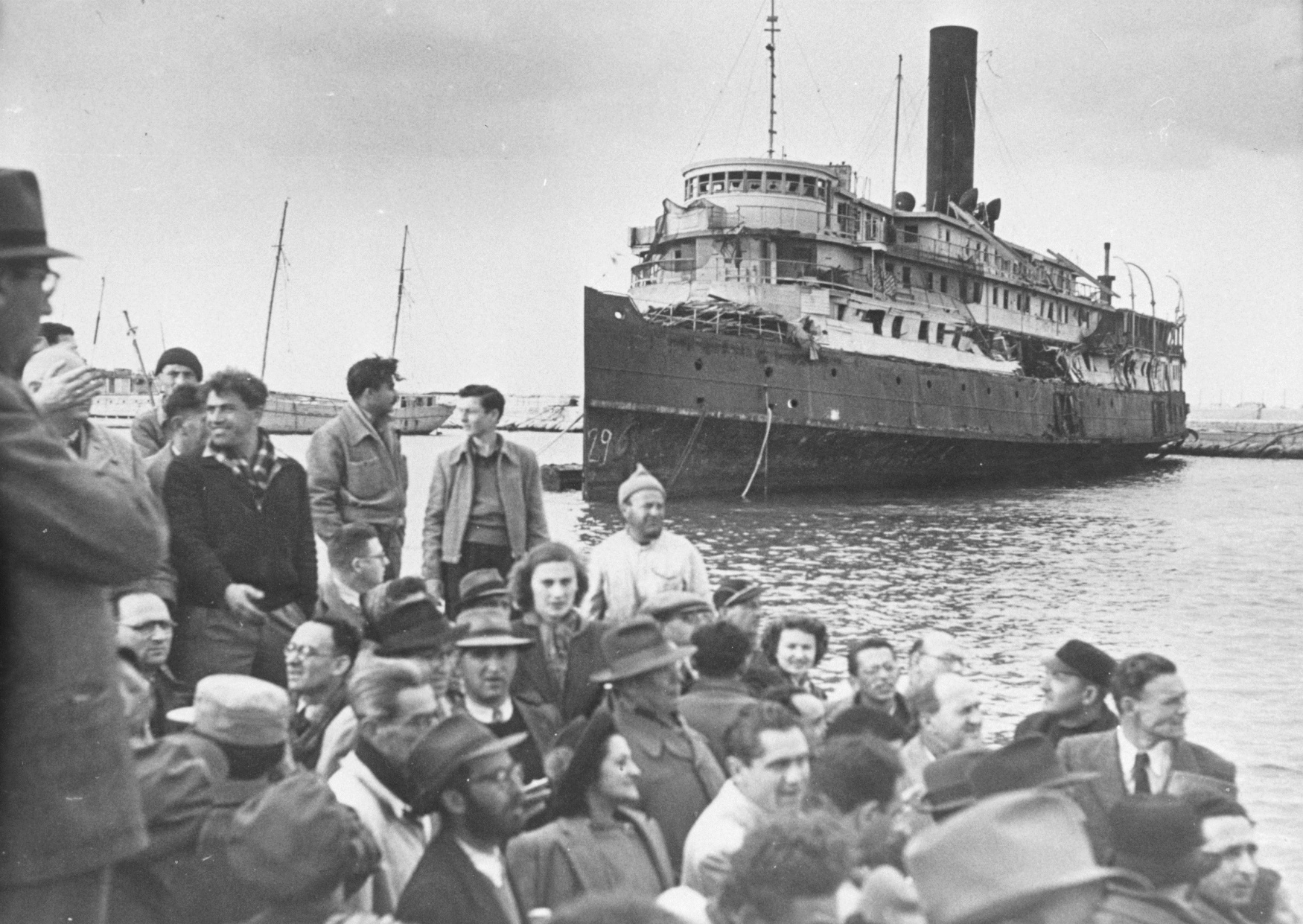 [Speaker Notes: Jews return home from Buchenwald http://gcaptain.com/maritime-monday-june-ten-twntythrteen-exodus/]
Israel becomes a nation again
[Speaker Notes: Independence Hall Tel Aviv – J. Curry]